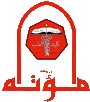 Assessment of the Extracted Nucleic Acid
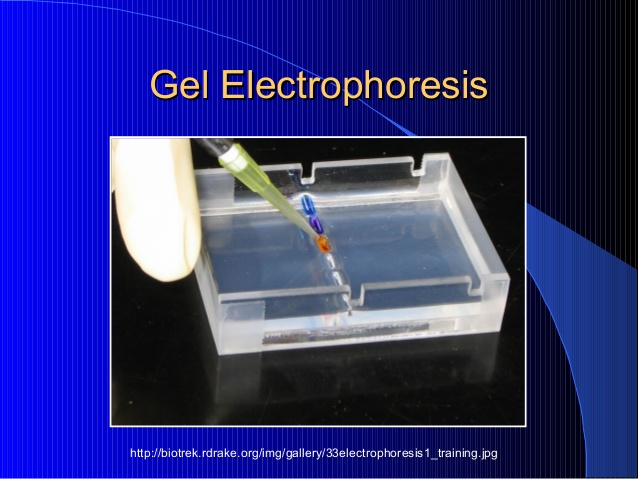 Dr. Nesrin Mwafi
  Biochemistry & Molecular Biology Department 
Faculty of Medicine, Mutah University
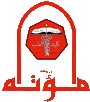 Assessment of Extracted Nucleic Acid
Three routine tests can be performed to check for quantity (concentration/amount) and quality (purity and integrity) of the extracted product
Take an aliquot of the sample                                   (5µl out of 50µl ) 


Measurement of concentration
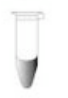 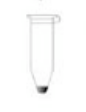 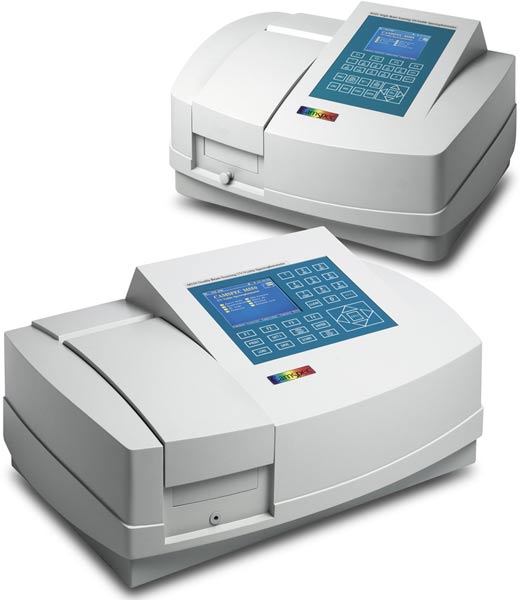 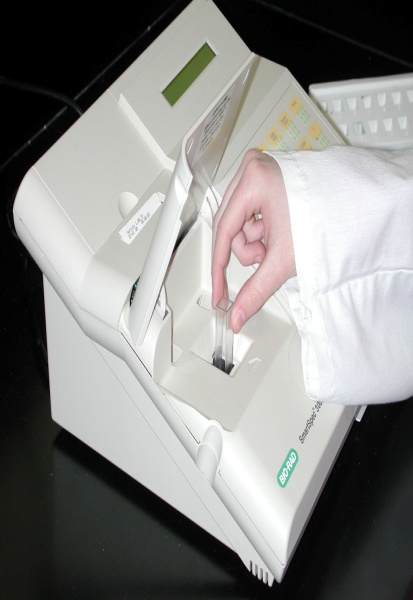 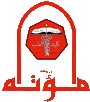 Assessment of Extracted Nucleic Acid
UV-Vis spectrophotometer (ultraviolet-visible spectrophotometer) instrument is used to measure the concentration and the yield of the extracted nucleic acid (DNA or RNA) 



                    



Electromagnetic Spectrum of Light
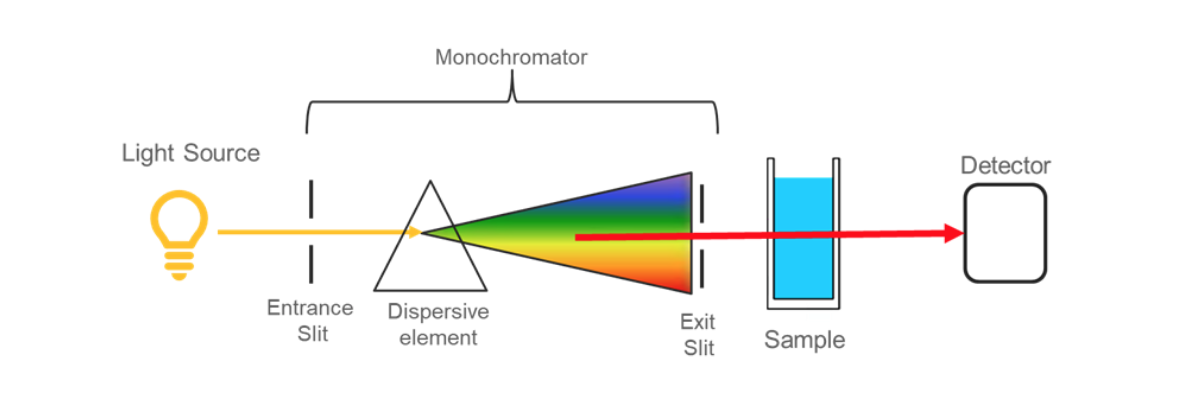 I◦
It
Wavelength 
selector
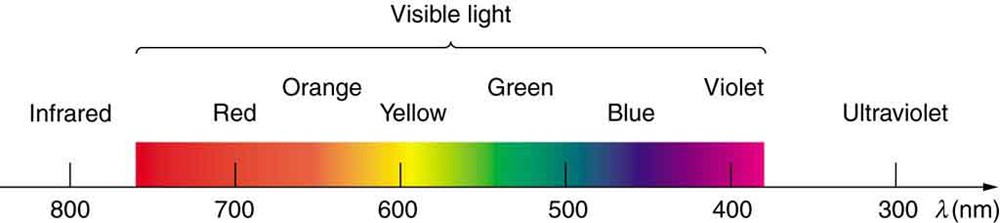 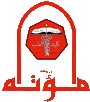 Assessment of Extracted Nucleic Acid
Part of the incident light will be absorbed by the sample particles (depending on the concentration) 
The attenuation in the light that reaches  the detector is measured in relation to the incident light and expressed as optical density (OD)





Nucleic acids absorb UV-light with                   maximum absorbance at wavelength                               of 260 nm  (λ= 260nm)
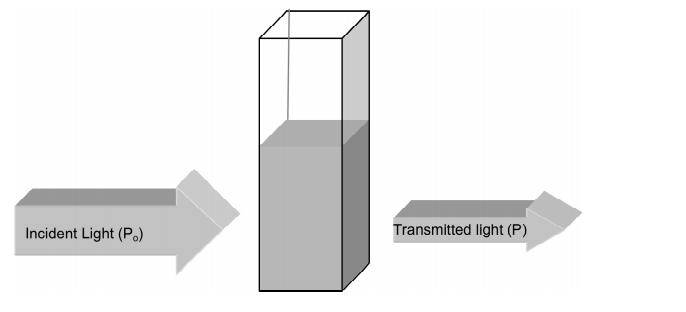 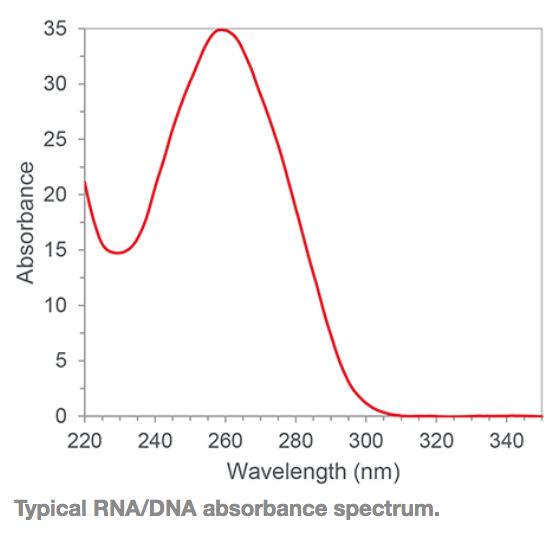 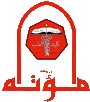 Assessment of Extracted Nucleic Acid
Cuvette is made of plastic (disposable) or            quartz with two transparent and two opaque (foggy/frosted) sides 
Before sample measurement, a blank must                  be measured (the buffer or solvent used to                     dissolve the sample)
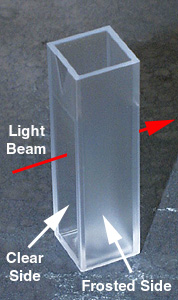 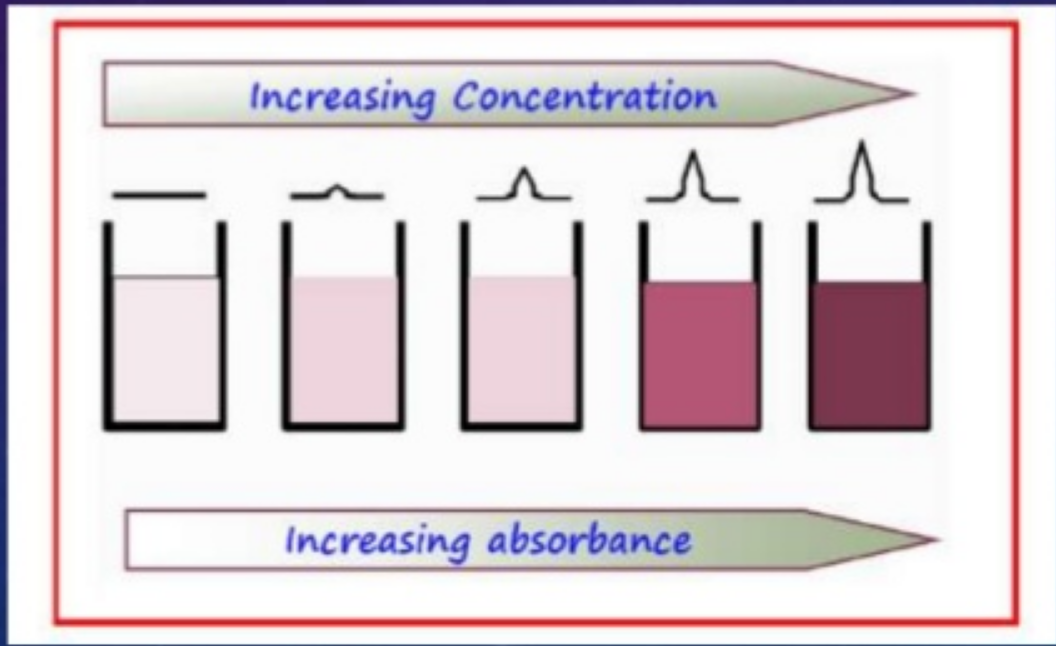 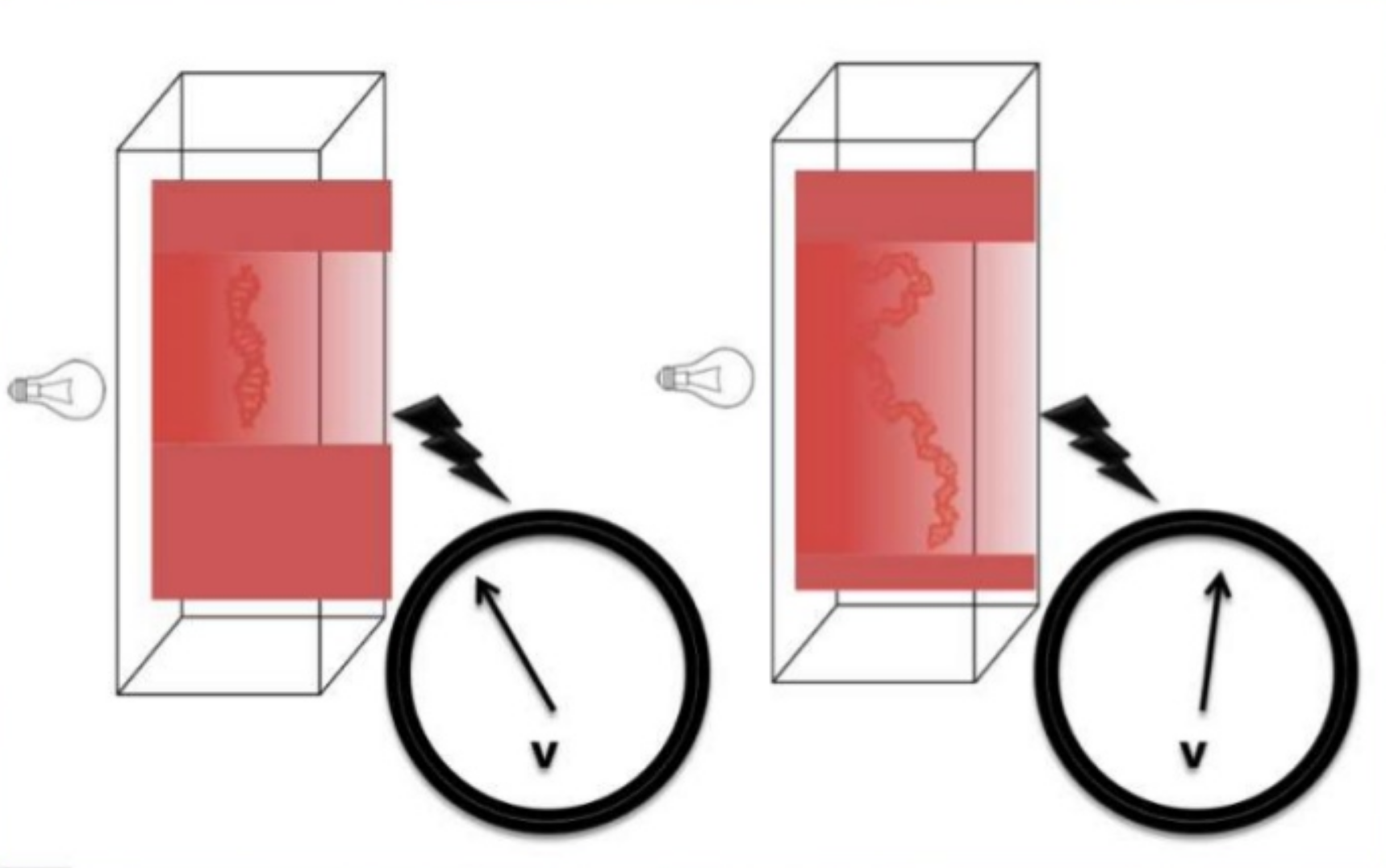 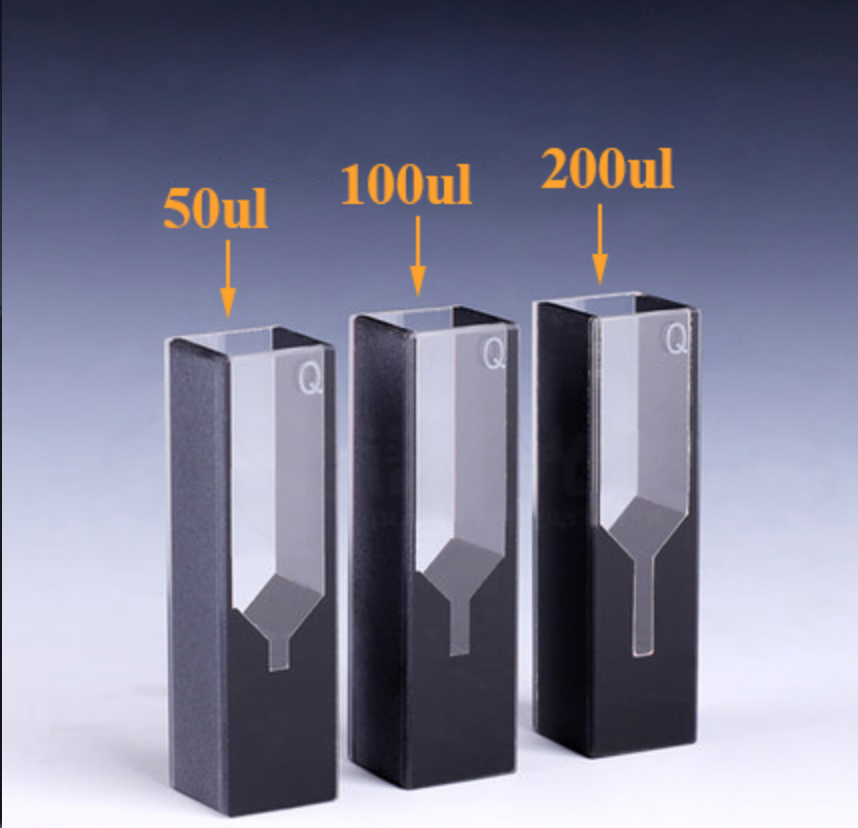 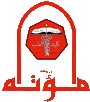 Assessment of Extracted Nucleic Acid
The concentration is estimated per one optical density unit (1OD) according to the type of nucleic acid (e.g. 1 OD unit = 50 µg/ml dsDNA) 




       

The concentration is calculated according to the following equation:
 
DNA Concentration (µg/ml) =  OD260  × dilution factor × 50 µg/ml
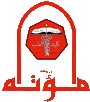 Assessment of Extracted Nucleic Acid
Example 1:  OD260 = 0.6,  dilution factor = 100,  sample of genomic DNA

Answer:  
                  DNA conc. =  0.6 x 100 x 50 ng/µl or µg/ml
                                     =  3000 ng/µl  or 3000 µg/ml or 3 µg/µl

Example 2: Calculate the dilution factor if 5µl of sample was added to 95µl of water?
 Answer:    dilution factor = total volume / sample volume 
                                100 / 5 =    20 (dilution factor)               1:20
Example 3: Calculate the amount (yield) of DNA in the above example if total volume is 50 µl ?     

Answer:   Amount = concentration  X total volume of the extracted sample
                               =  3000 ng/µl  X 50 µl
                               =   150000 ng or 150 µg

 Note:     1g = 1000mg                          1L = 1000 ml
            1mg = 1000 µg                         1ml = 1000 µl
           1 µg  = 1000 ng
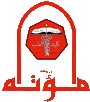 Assessment of Extracted Nucleic Acid
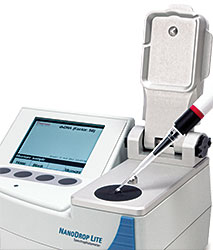 NanoDrop is automatically 
calculate the concentration in ng/µl
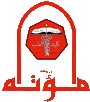 Assessment of Extracted Nucleic Acid
NanoDrop spectrophotometer has similar principle to the standard cuvette spectrophotometer  
Load 1µl blank onto the lower pedestal, close the sampling arm and click on blank (wait 10-15 second)
Wipe the pedestals and repeat the same steps using                1µl DNA or RNA                   sample and click on             measure
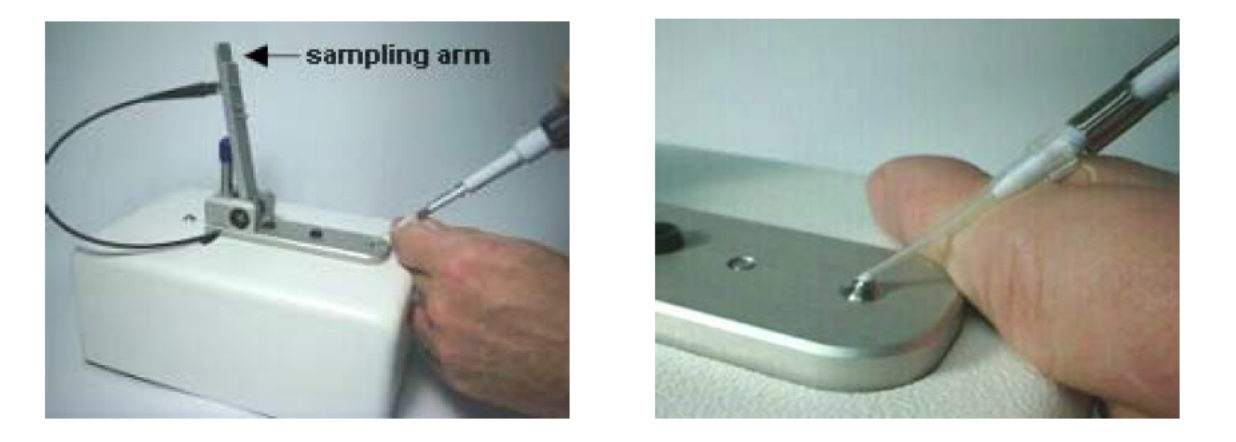 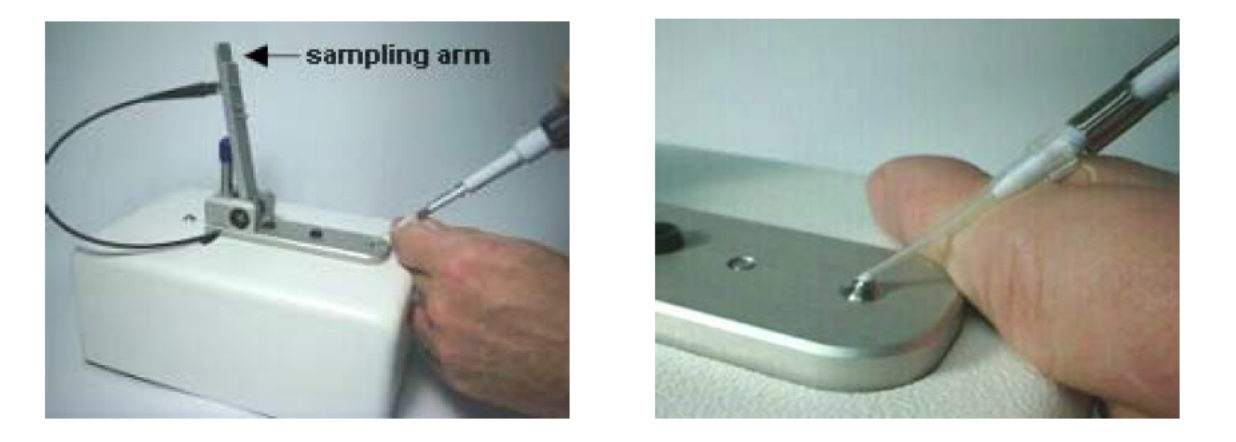 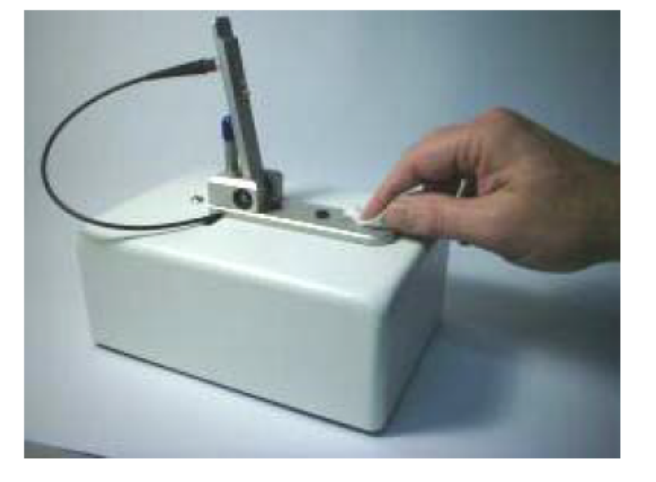 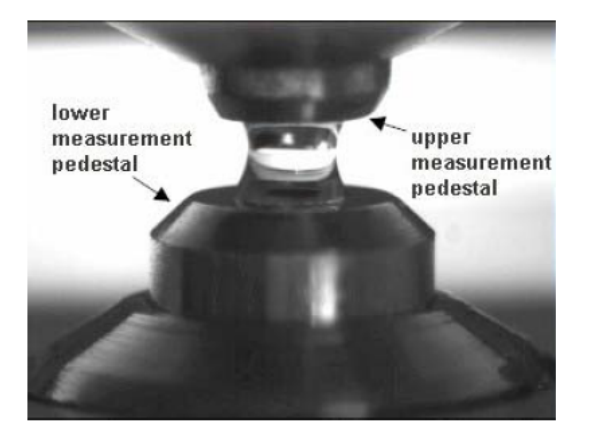 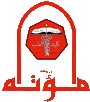 Assessment of Extracted Nucleic Acid
Sample purity:
The reading of absorbance at 260nm is divided by the reading at 280nm to estimate sample purity
Aromatic amino acids of protein have maximum absorption at 280nm 

This ratio is most commonly used to determine the presence of protein in the isolated sample

The acceptable range for this ratio:
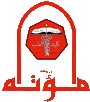 Assessment of Extracted Nucleic Acid
The ratio of A260/A230 is used as secondary measure of nucleic acid purity (chaotropic salts, TRIzol and peptide bonds of protein absorb at 230nm)

The expected value is 2.0-2.2 (should be greater than A260/A280 ratio)

Low ratio indicate possible contaminants
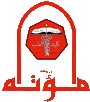 Interpretation of Nanodrop Results
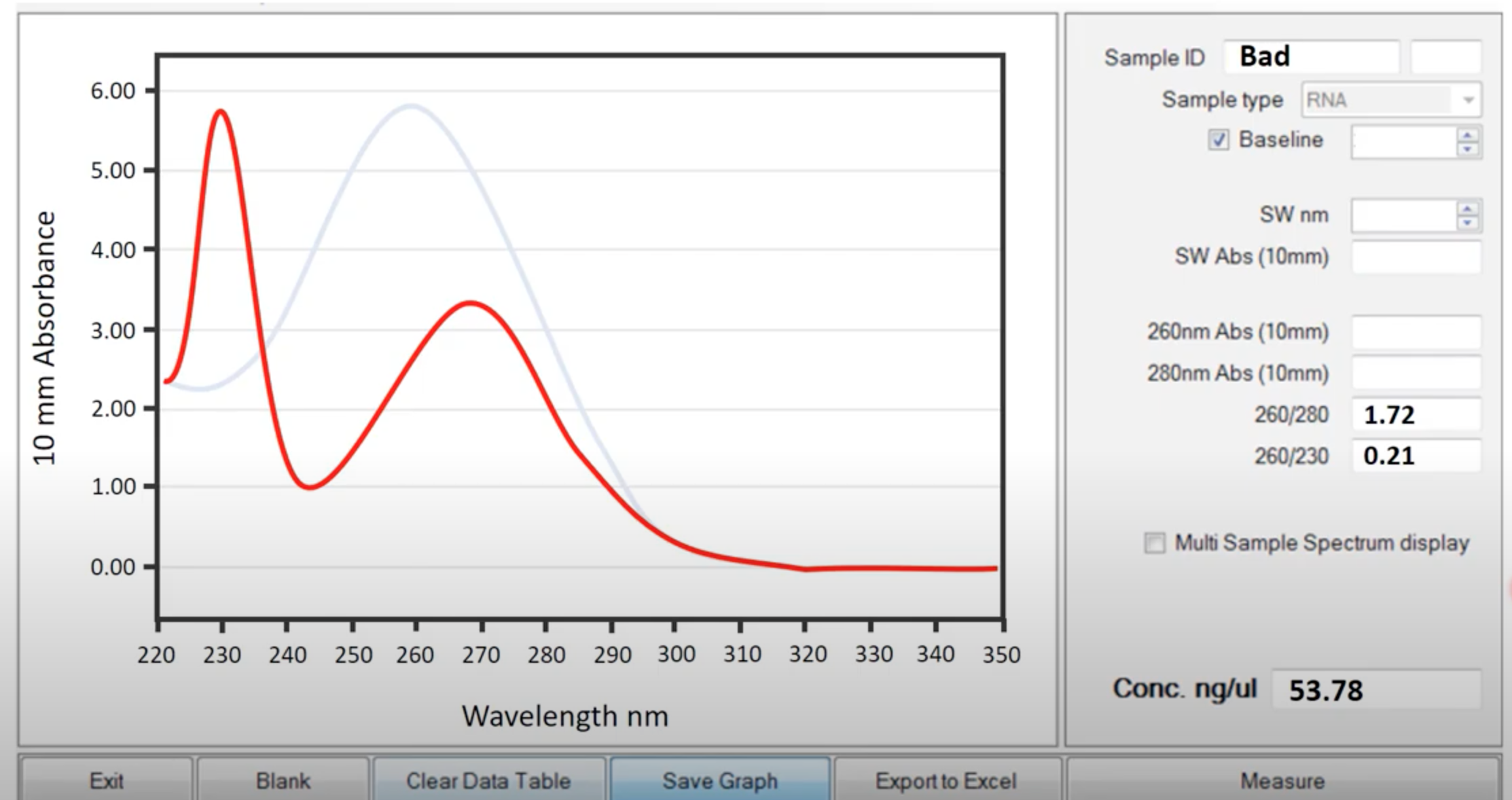 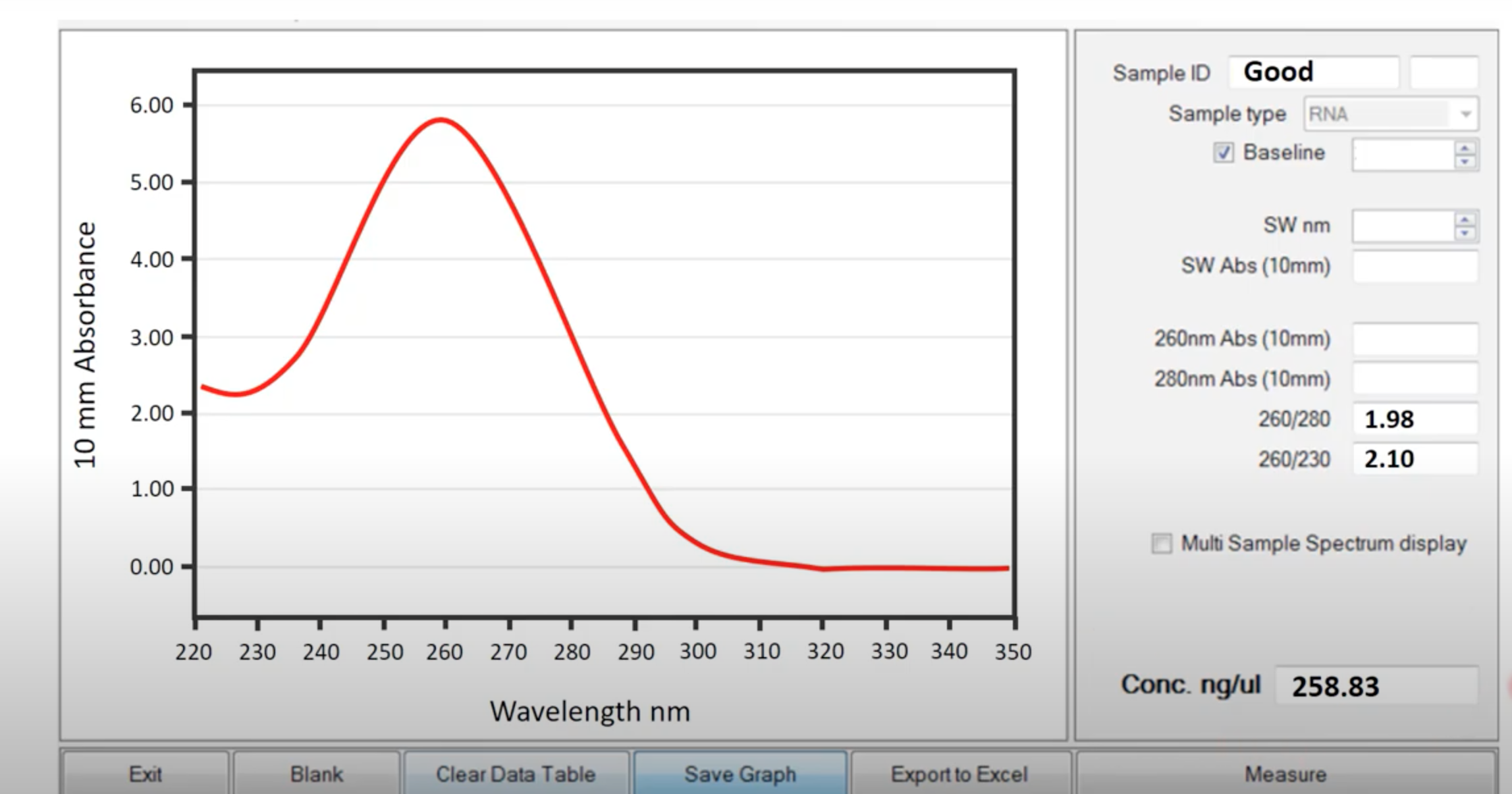 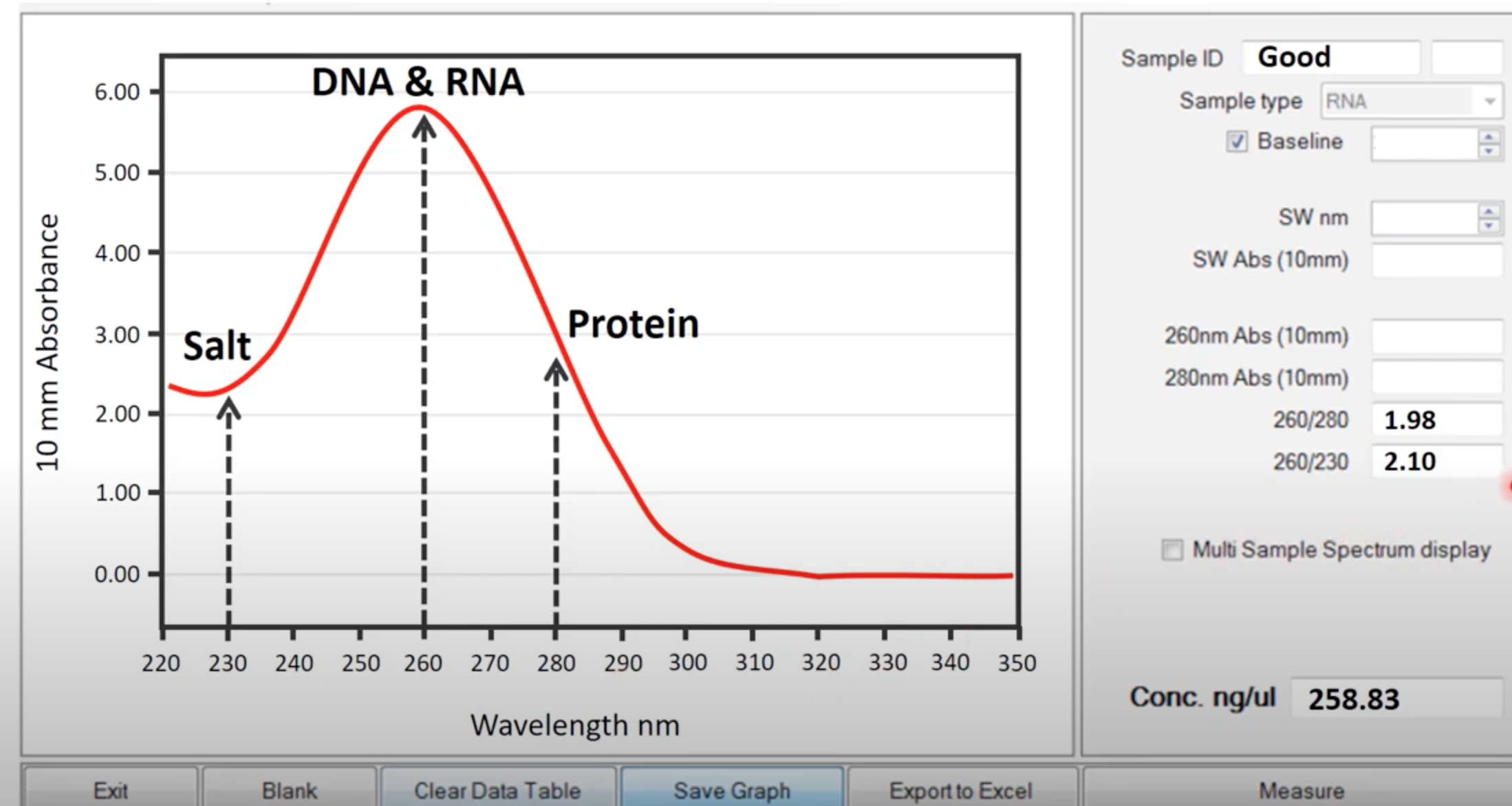 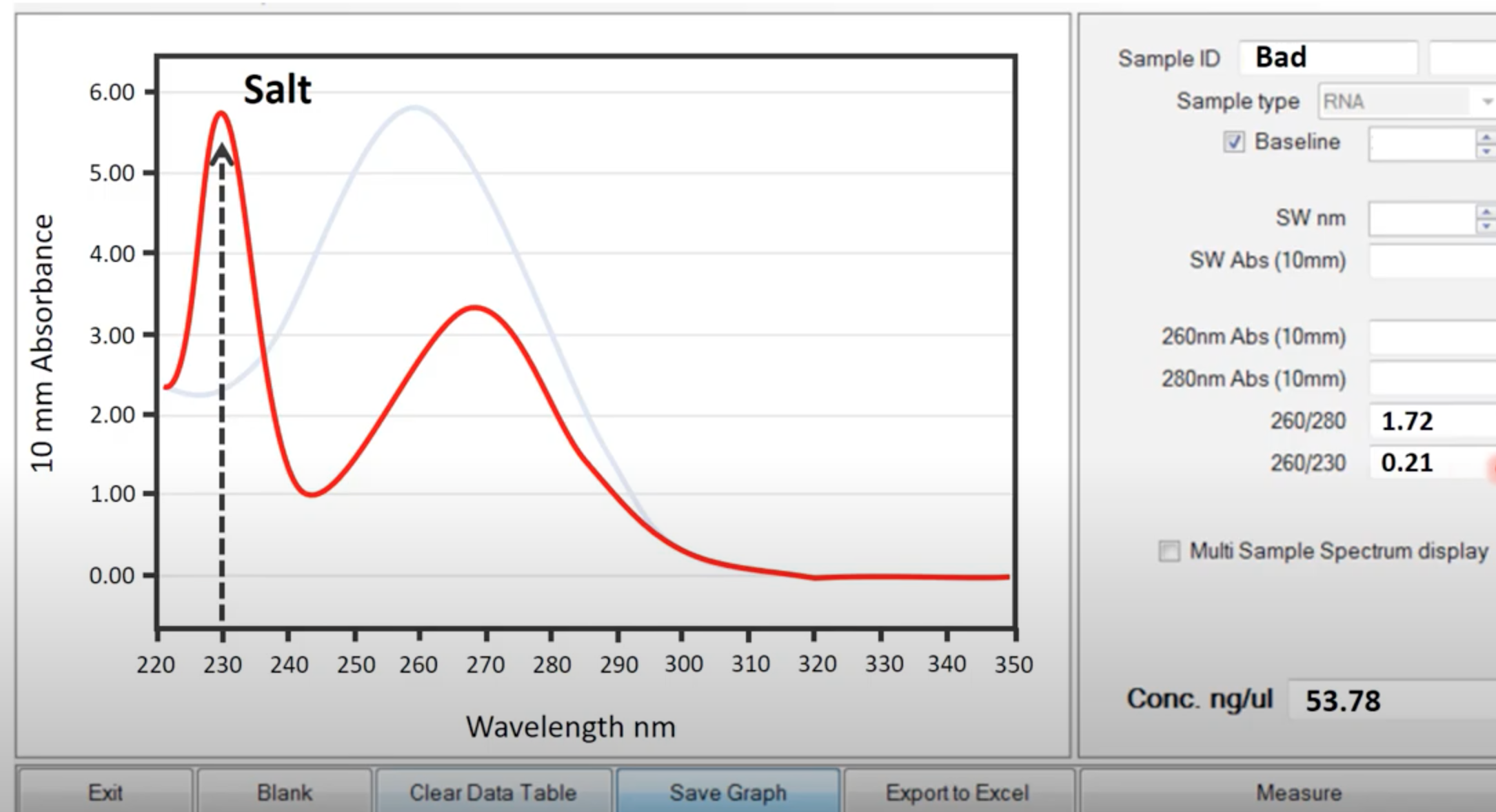 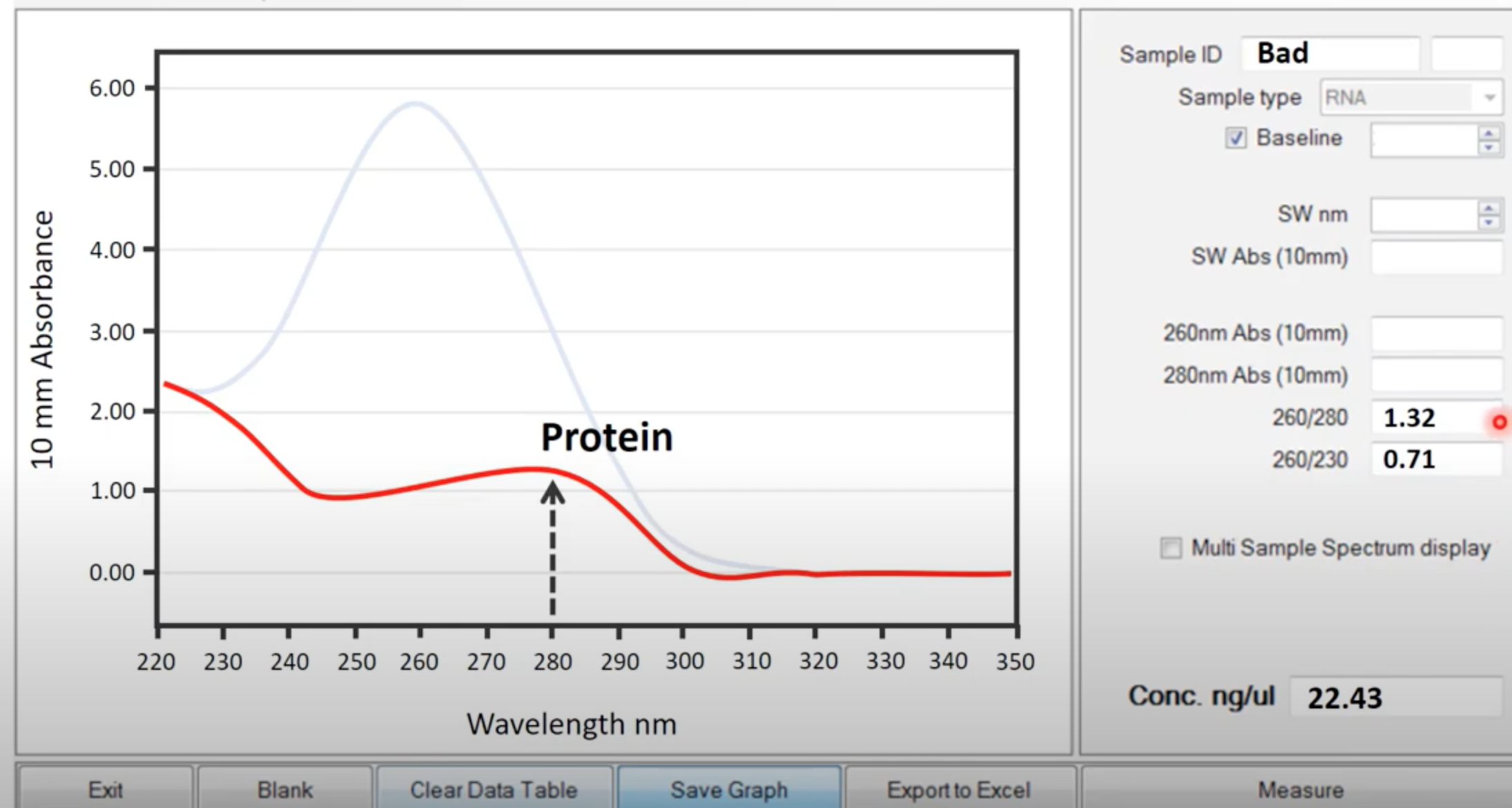 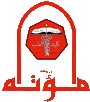 Assessment of Extracted Nucleic Acid
Gel electrophoresis:
Gel electrophoresis is a standard lab procedure for separation nucleic acids based on their sizes under the influence of electric field 
The concept: DNA and RNA are negatively charged molecules they move toward the positive electrode (usually red)
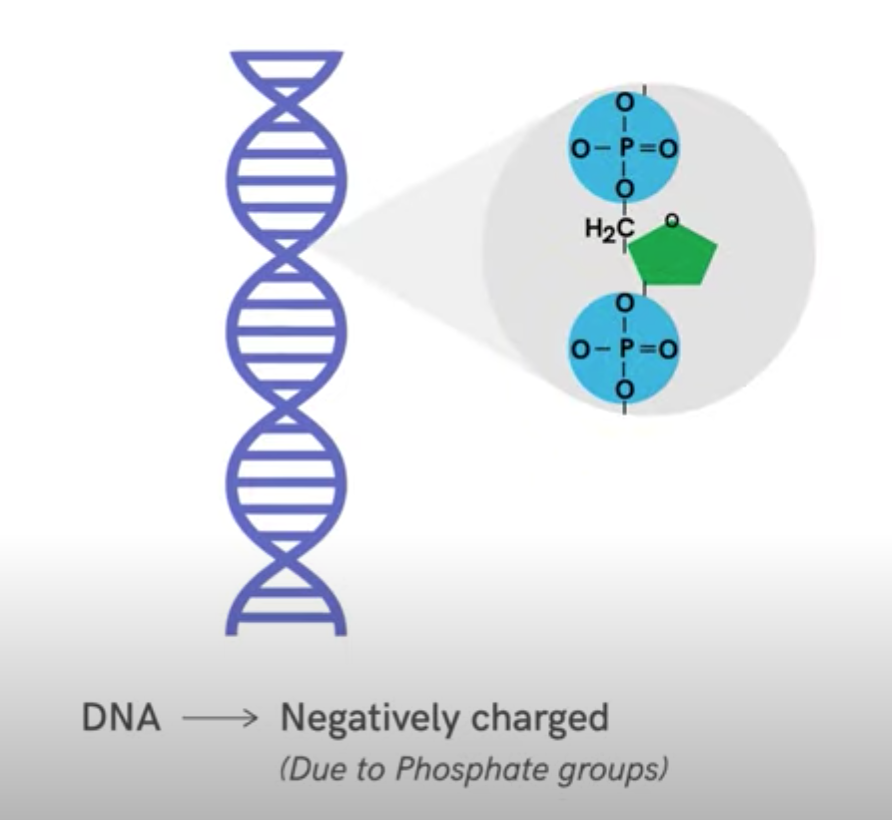 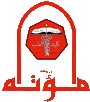 Assessment of Extracted Nucleic Acid
Two types of gel can be used: polyacrylamide gel (suitable to separate small fragments up to 500bp) and agarose gel (suitable to separate larger fragments)

Gel matrix acts as sieve or mesh (porous) and the smallest fragments migrate faster through the pores
_

Direction of  
fragments 
migration 


 +
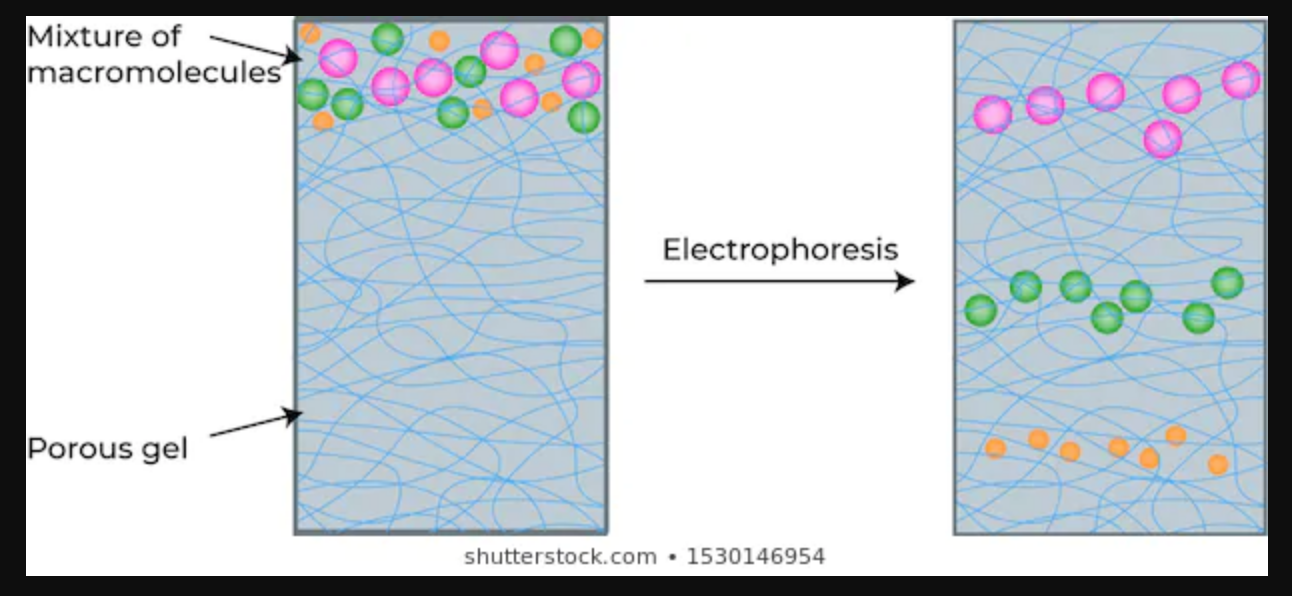 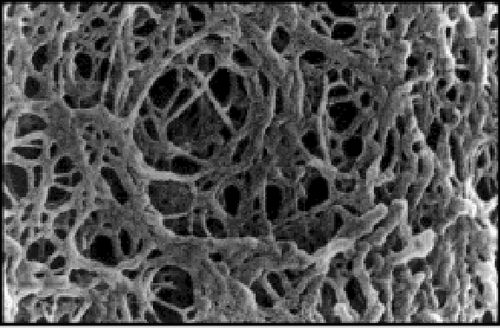 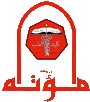 Assessment of Extracted Nucleic Acid
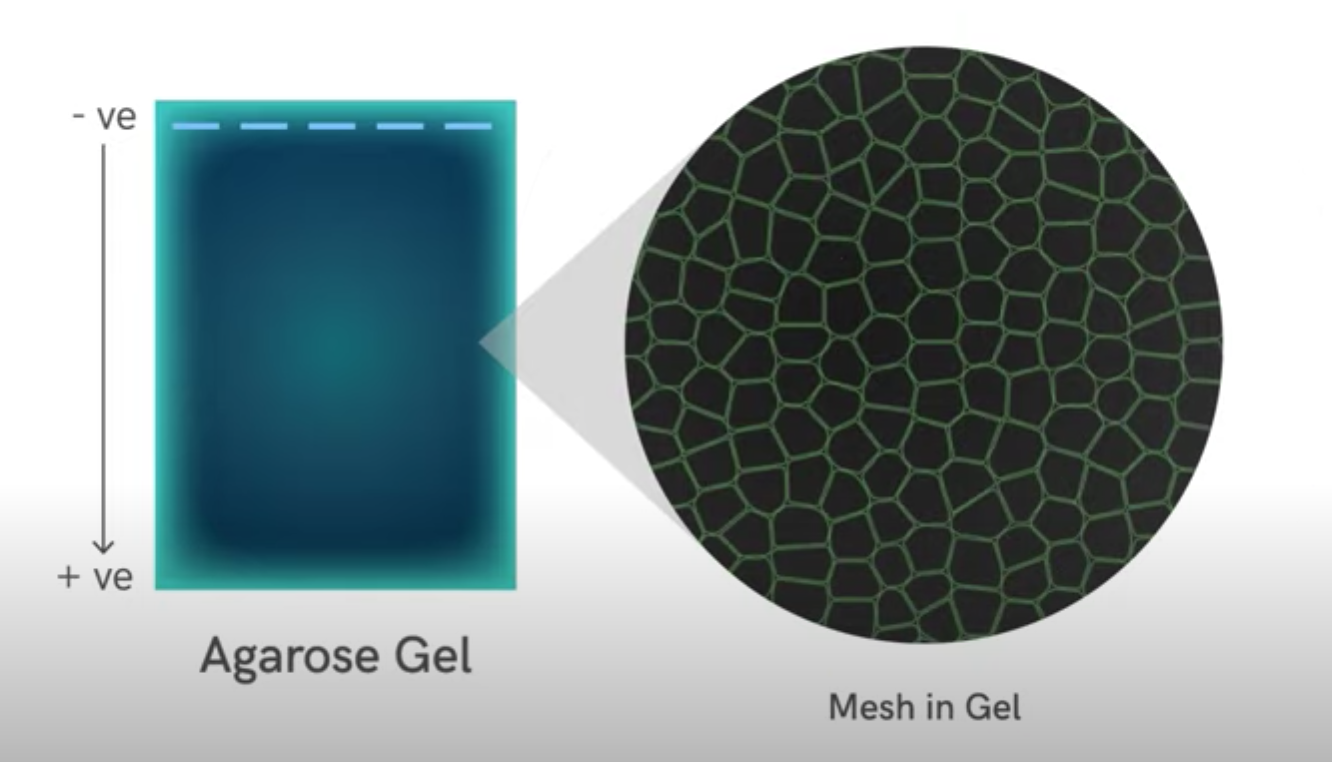 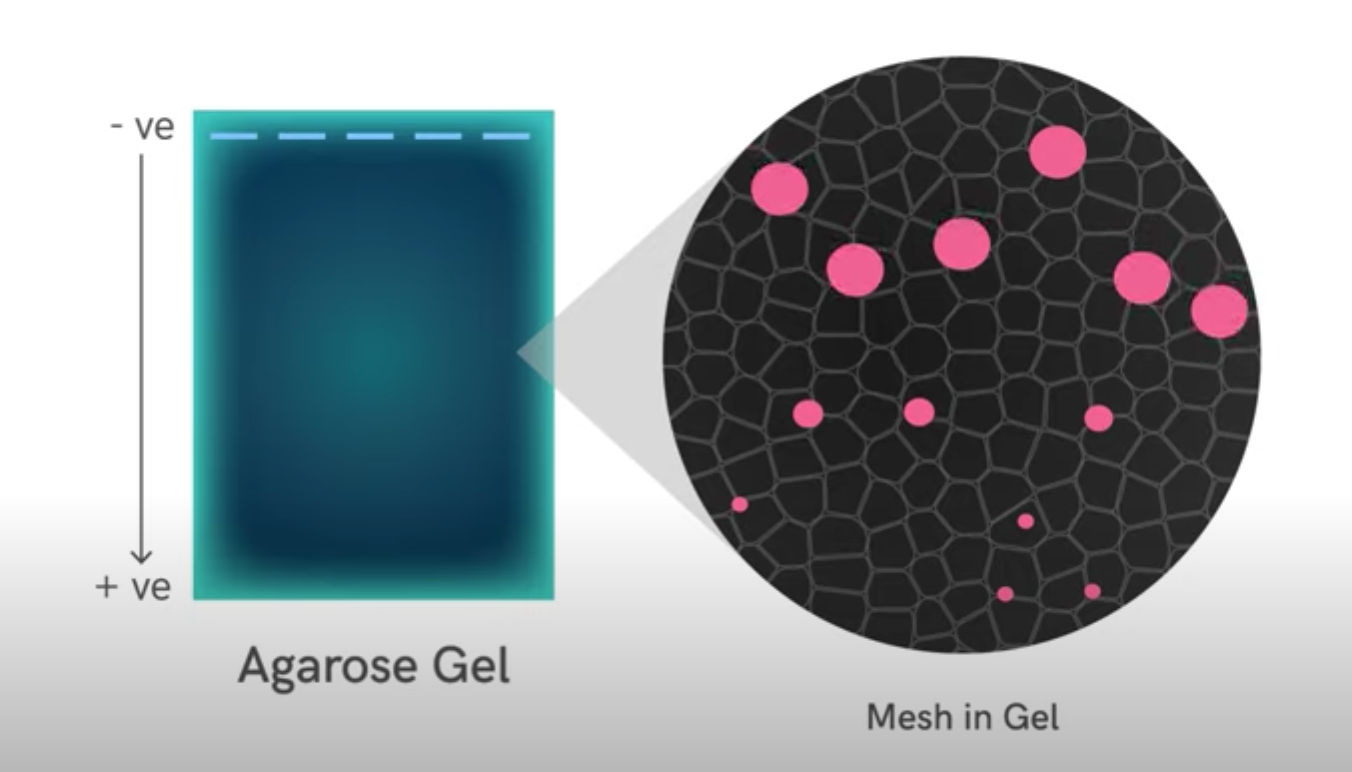 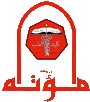 Assessment of Extracted Nucleic Acid
Agarose gel (0.7% - 2%) is prepared by dissolving the powder in TAE buffer (Tris/Acetate/EDTA buffer) or TBE buffer (Tris/Borate/EDTA buffer)
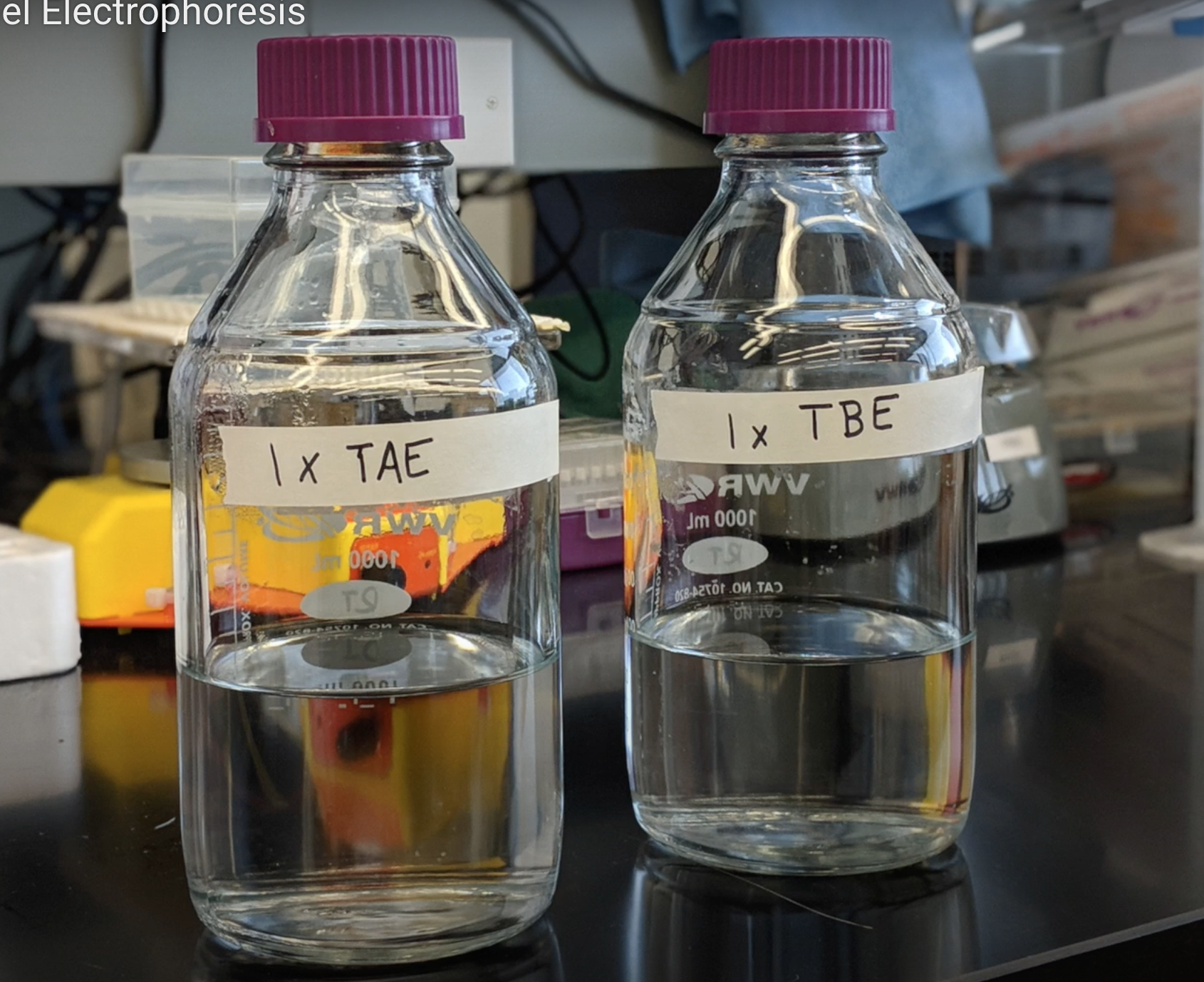 For example: to prepare 1% agarose gel (1g/100ml) dissolve 1g of agarose powder in100ml of 1X TAE 
add few drops of nucleic acid fluorescent dye to  the dissolved gel solution then pour it into casting tray (don’t forget to add the                                       comb to make the                                                 wells)
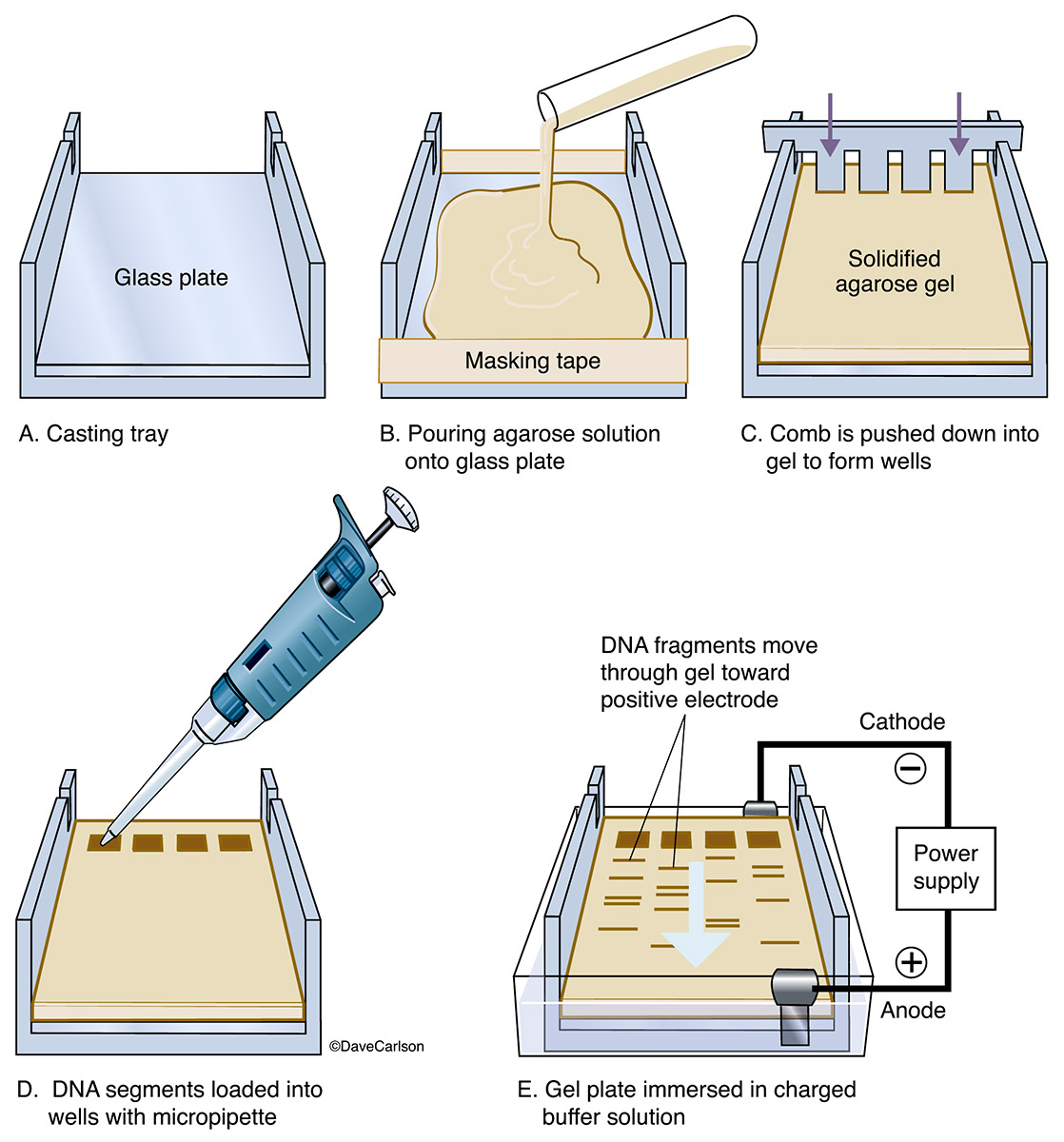 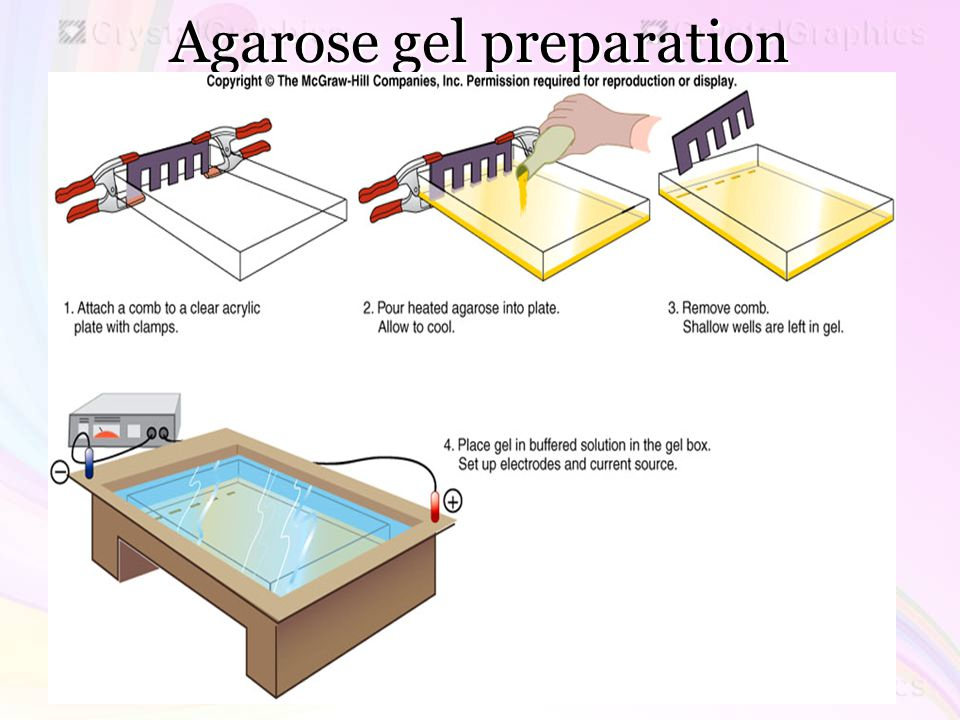 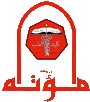 Assessment of Extracted Nucleic Acid
The nucleic acid fluorescent dye is used to visualize the nucleic acid under UV light (acts by intercalation): Ethidium Bromide (mutagen). GelRed and SYBR green I (expensive but safe)   
The gel tray is placed in an electrophoresis chamber and filled with running buffer           (1X TAE buffer) until it covers the gel piece. Buffer is used to provide ions that carry the current and to maintain pH
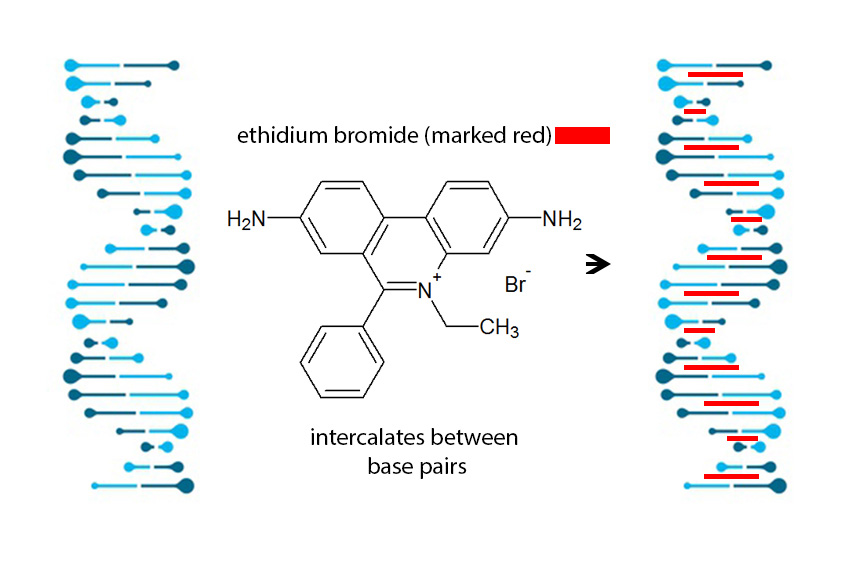 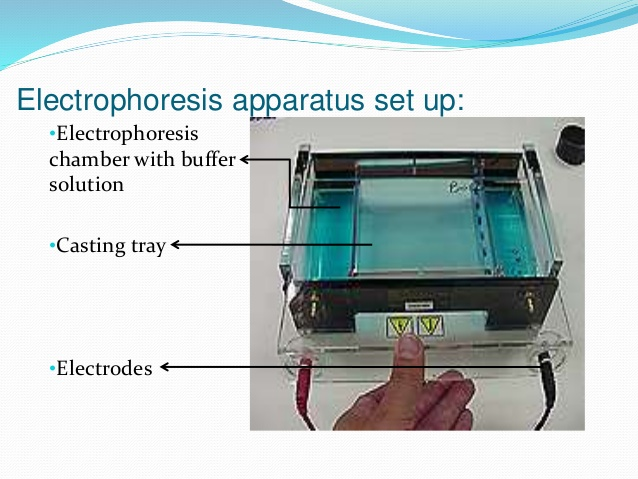 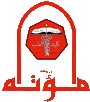 Assessment of Extracted Nucleic Acid
Load the DNA or RNA sample into wells after mixing with loading dye (blue dye to increase viscosity of sample and prevents it from floating out of the wells and to track the migrated fragments)

The electrodes are attached to a power supply and an electrical current is applied
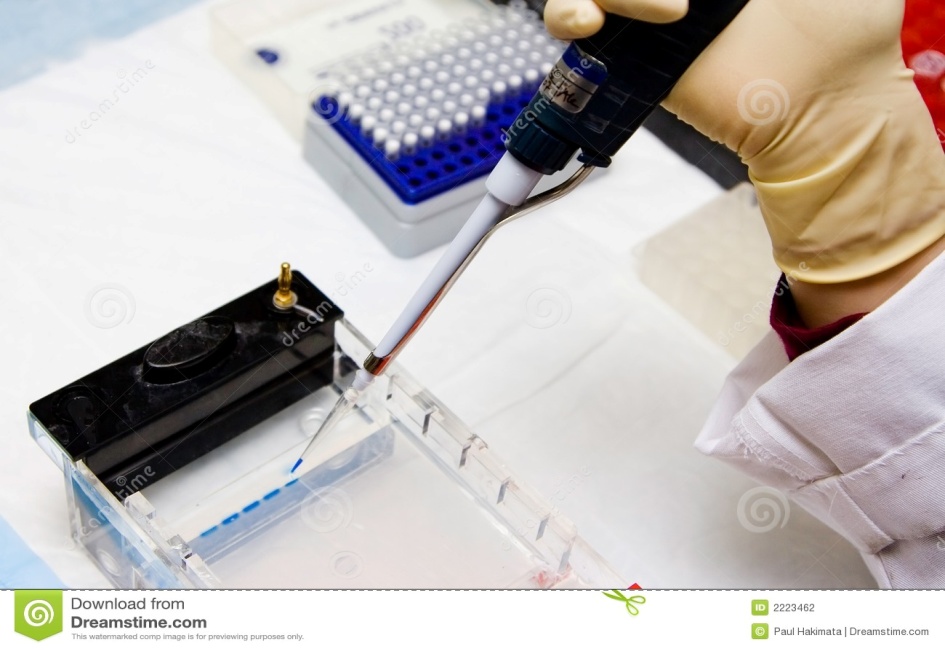 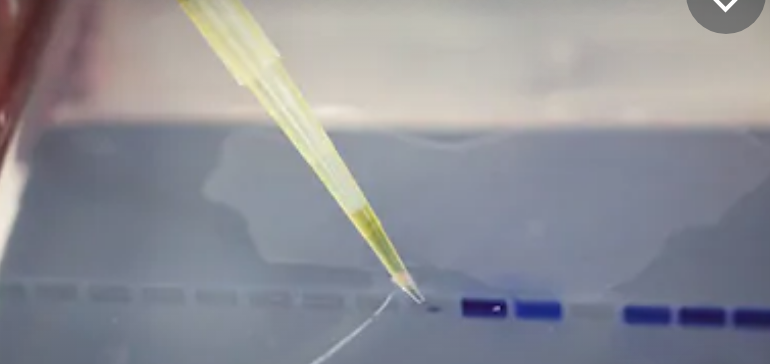 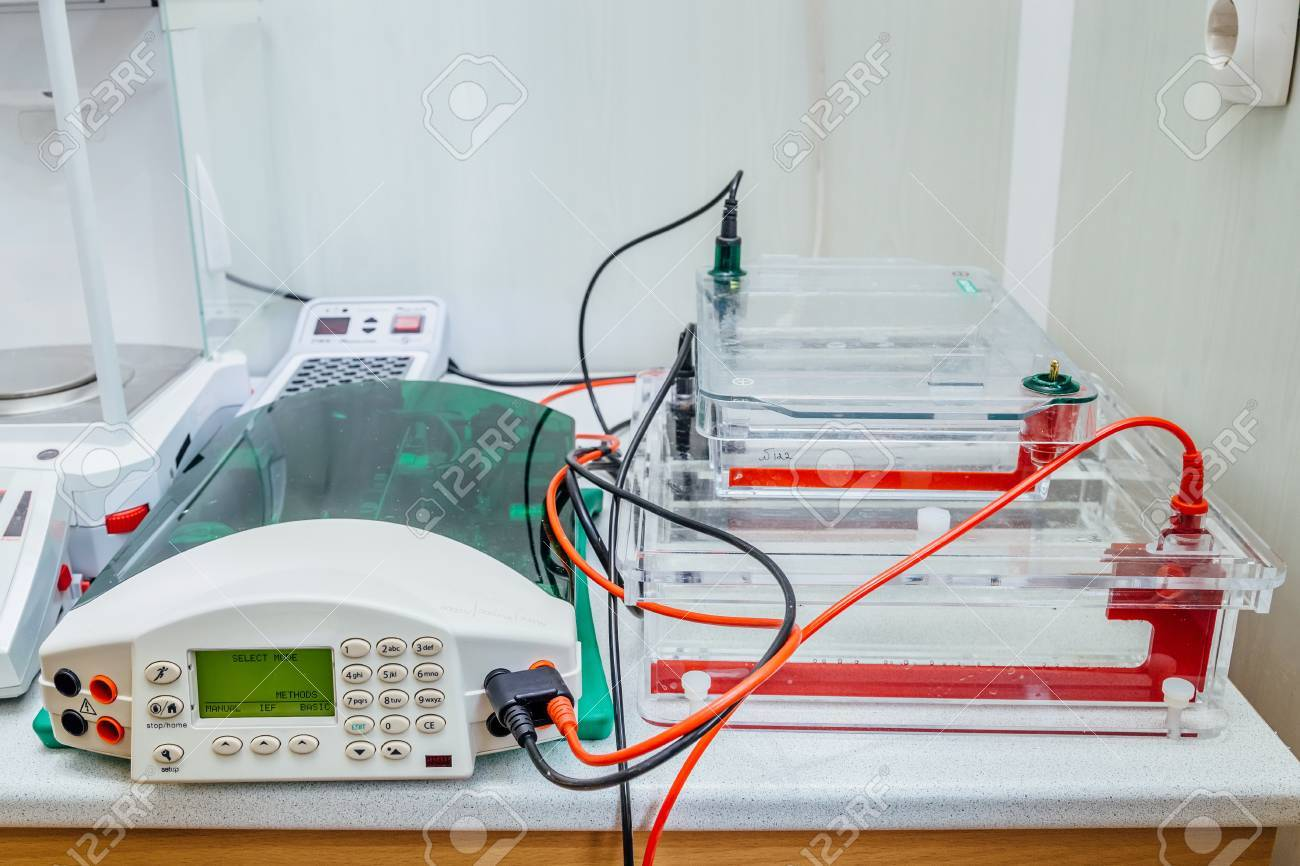 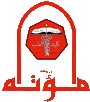 Assessment of Extracted Nucleic Acid
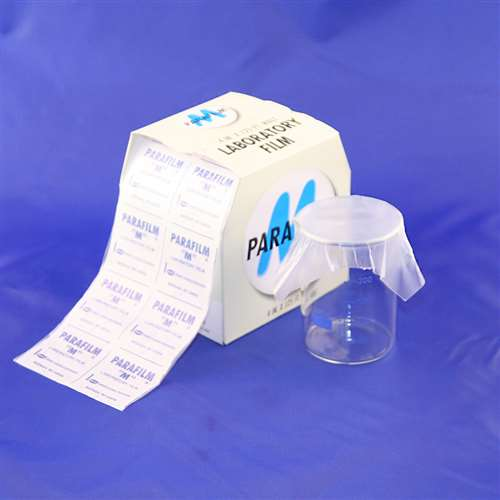 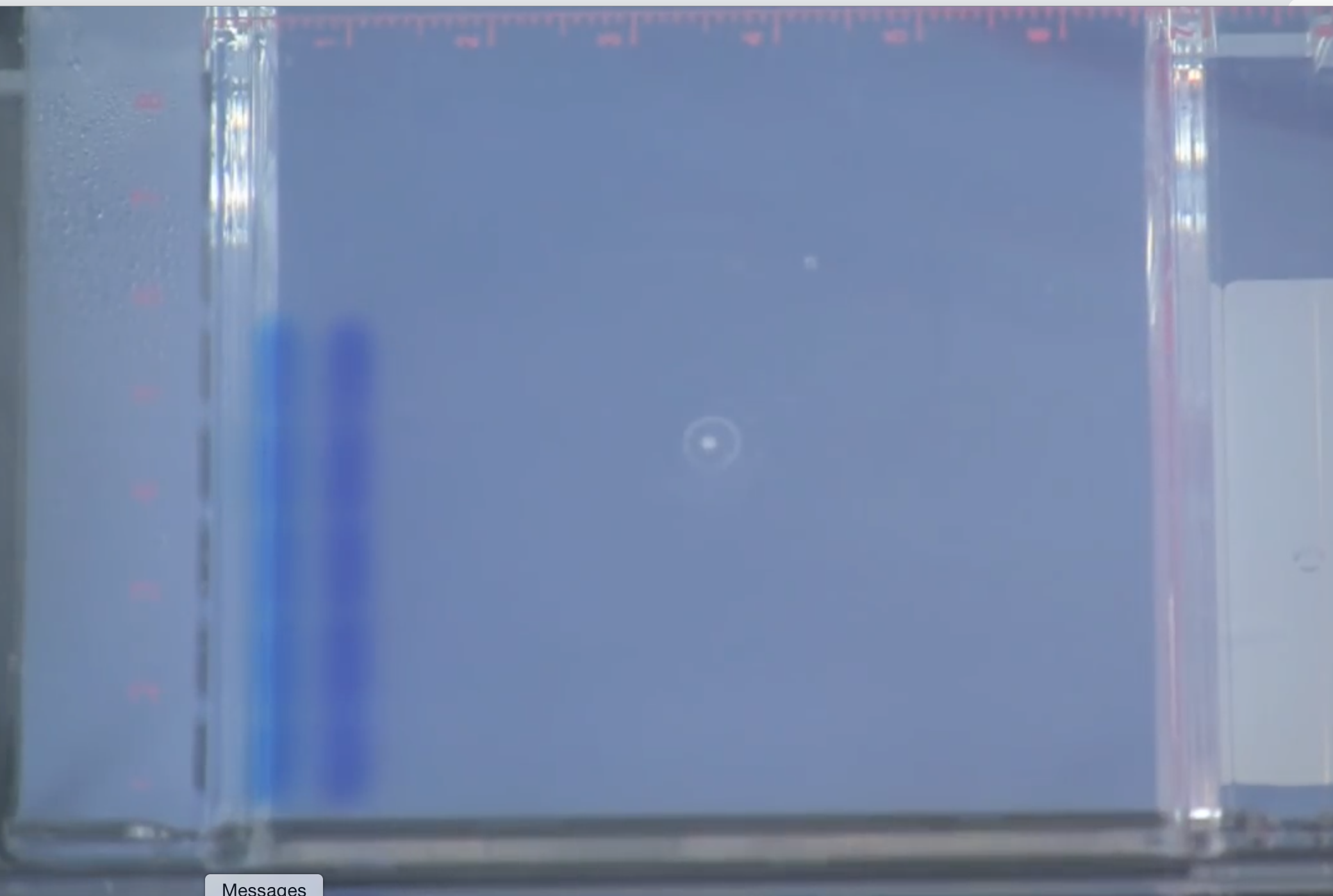 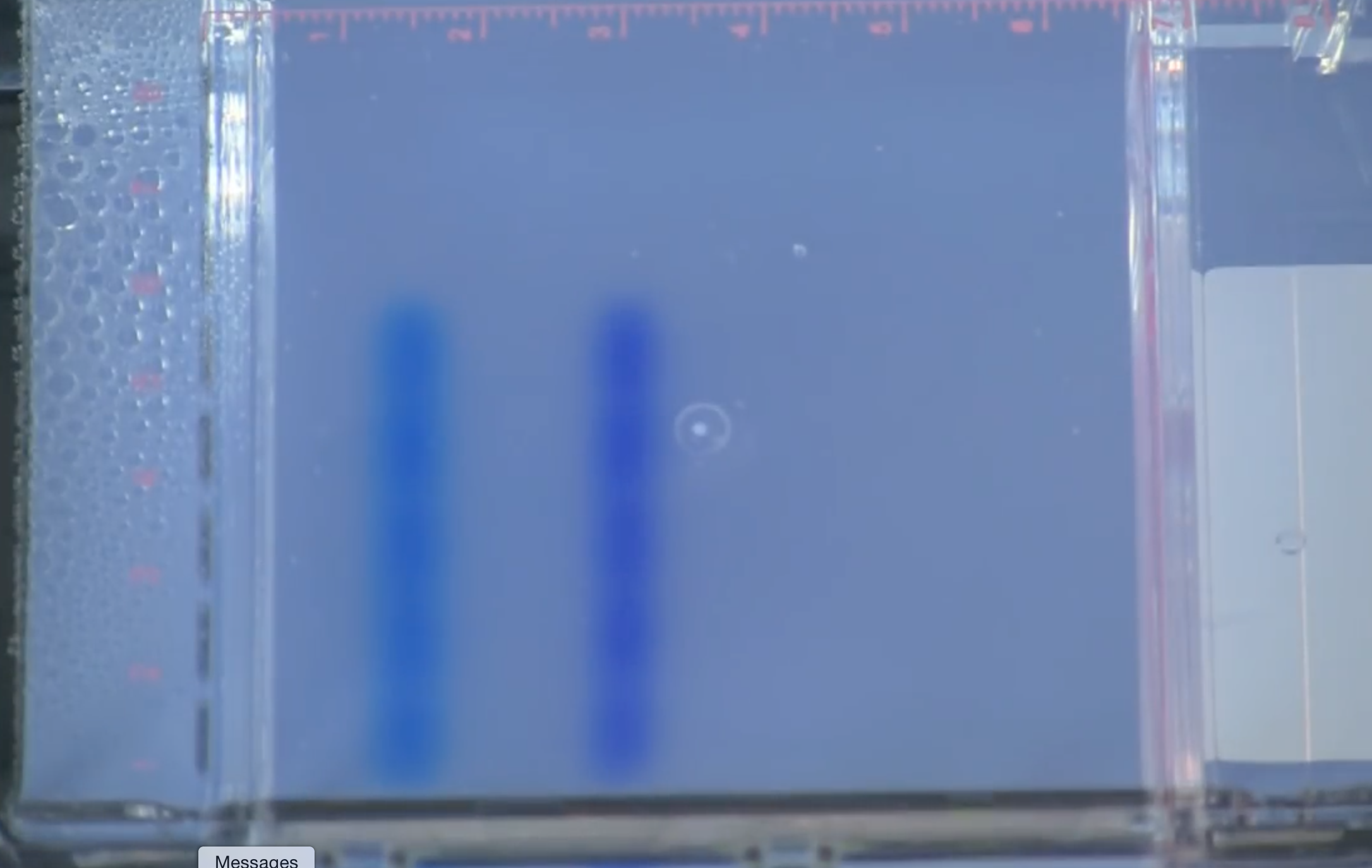 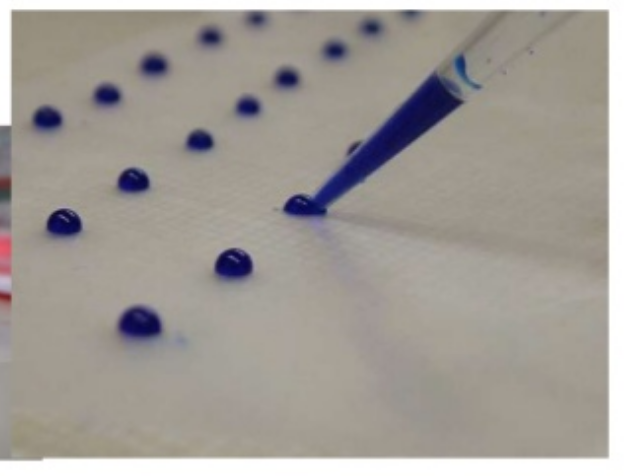 After 20 min
After 5 min
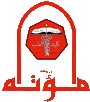 Assessment of Extracted Nucleic Acid
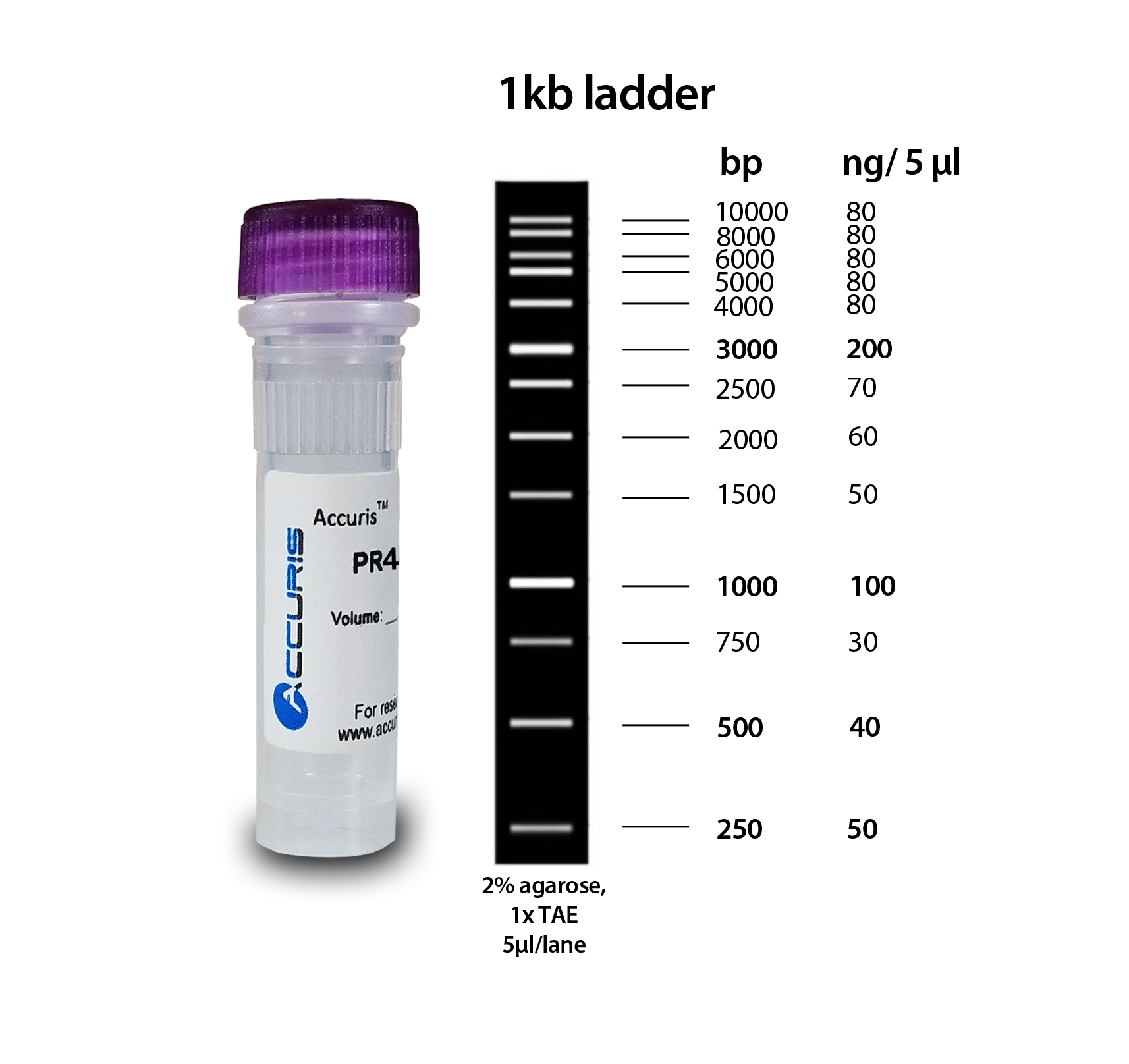 Load DNA or RNA ladder (fragments with known sizes) into the first well (acts a ruler to compare and identify sizes of different bands)
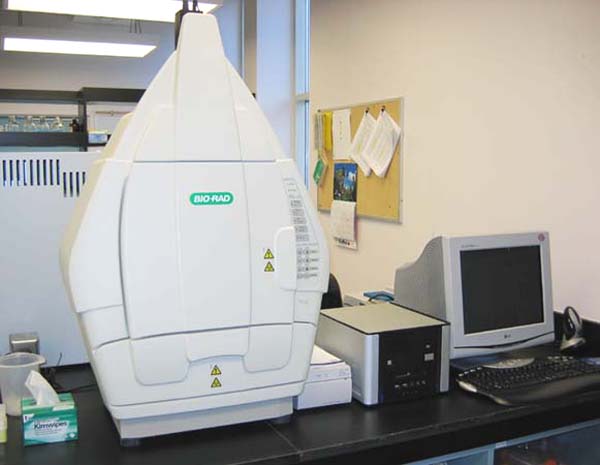 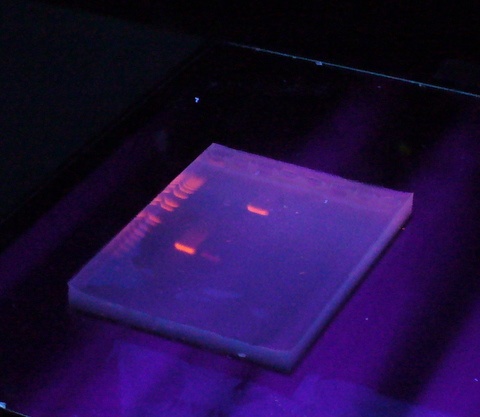 Gel documentation system 
“Gel Doc System”
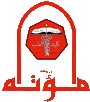 Assessment of Extracted Nucleic Acid
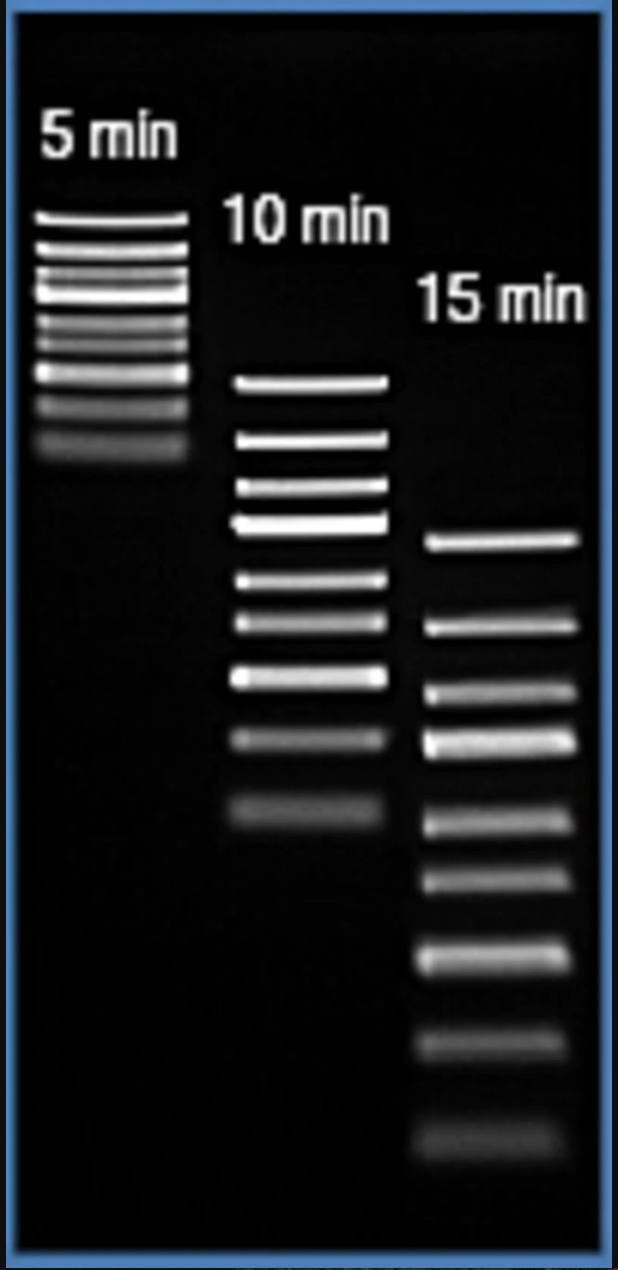 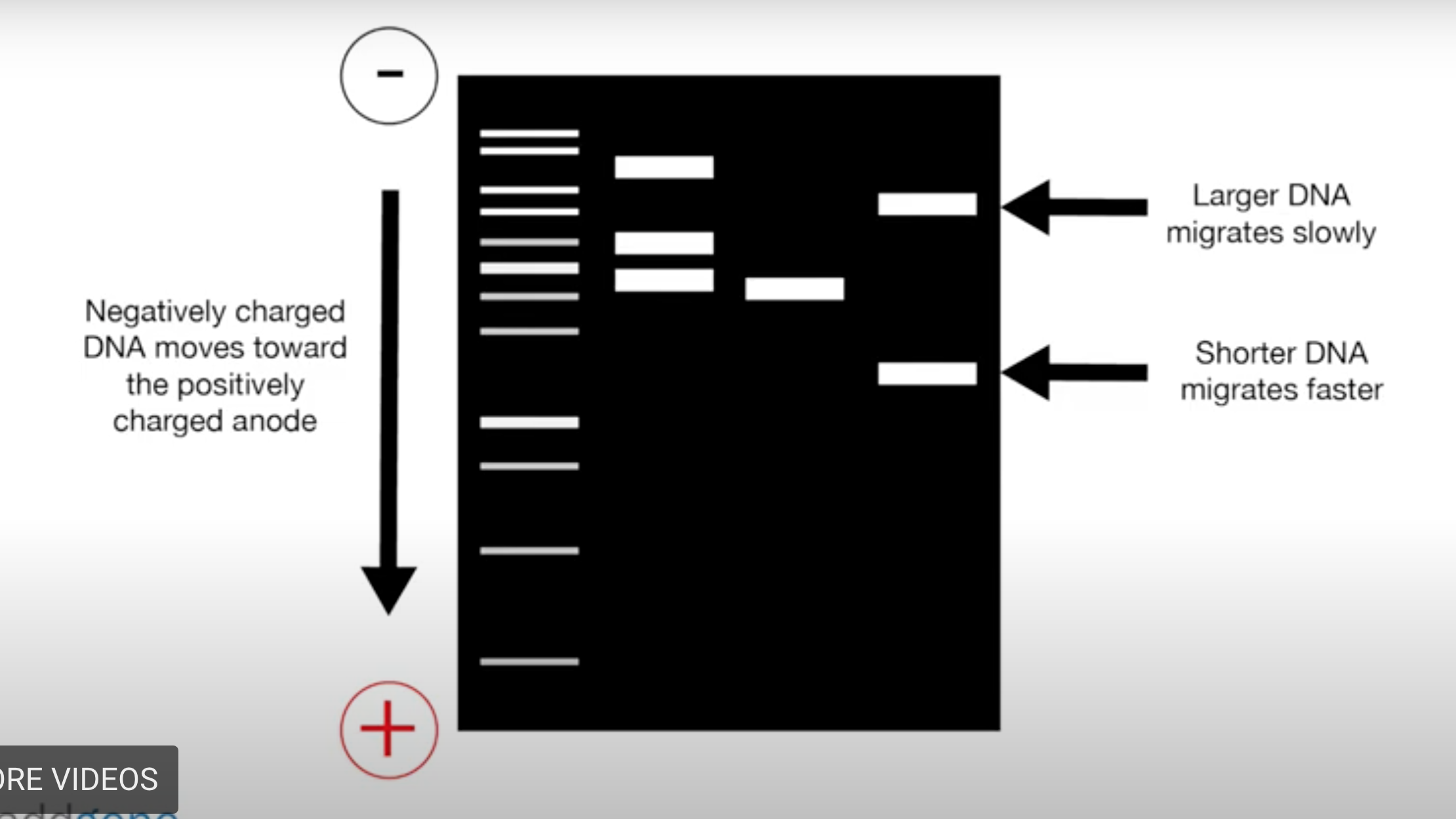 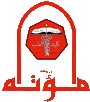 Assessment of Extracted Nucleic Acid
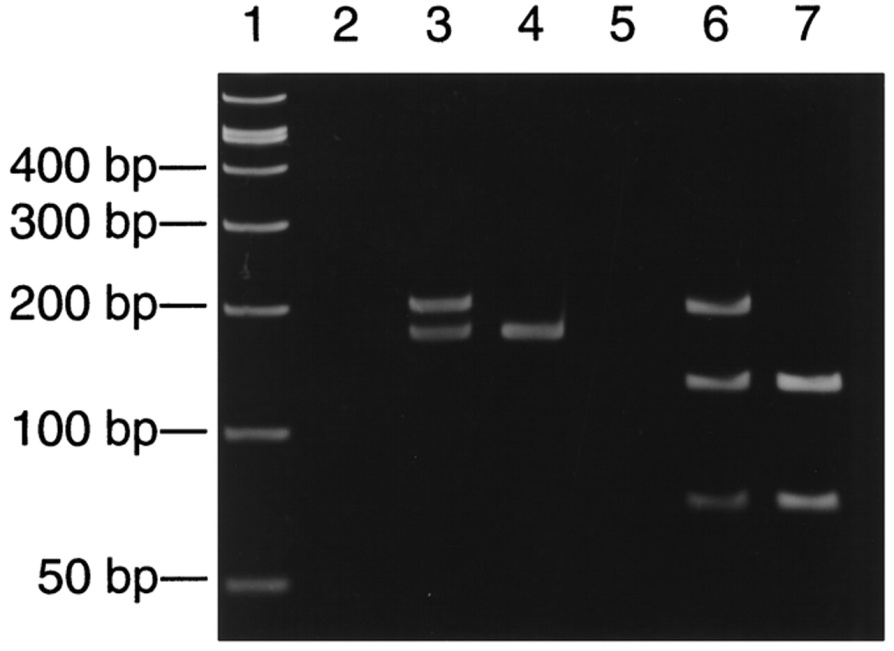 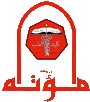 Assessment of Extracted Nucleic Acid
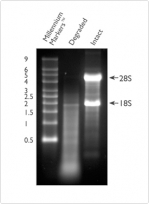 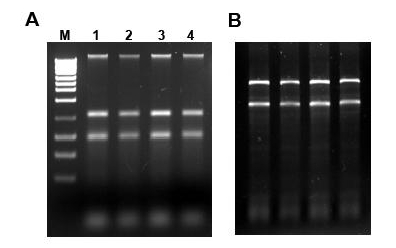 Total RNA
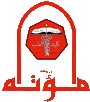 Assessment of Extracted Nucleic Acid
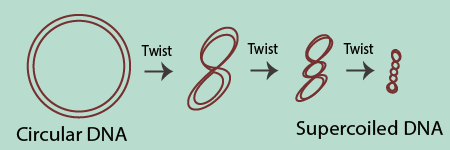 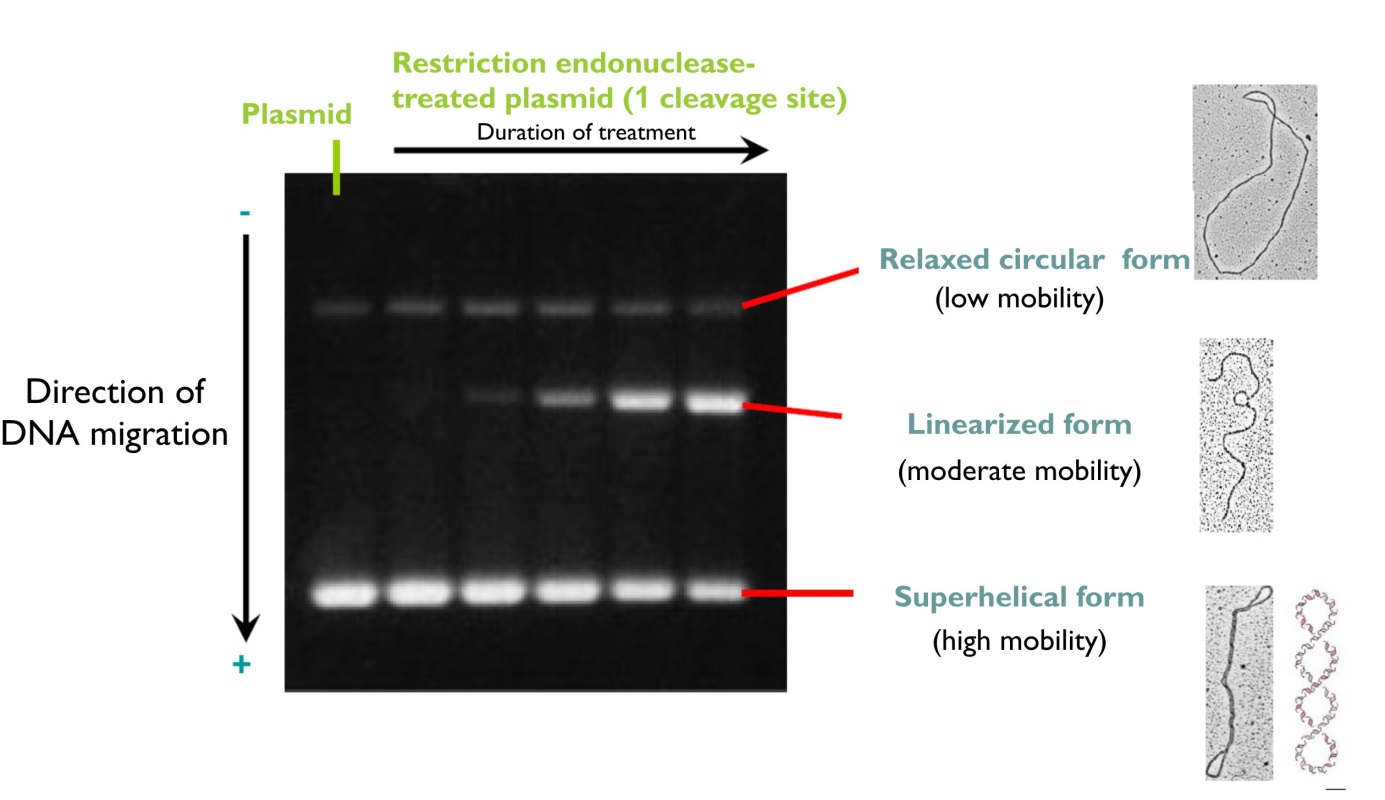 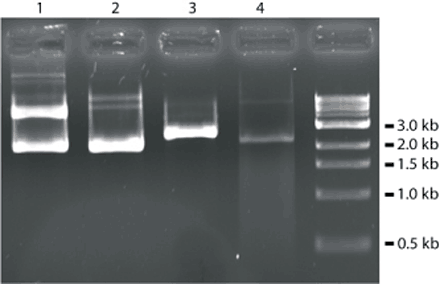